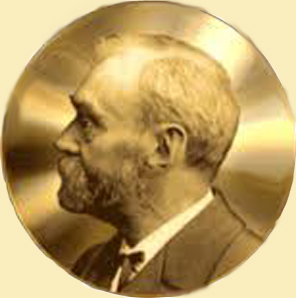 Лауреаты Нобелевской премии по экономике
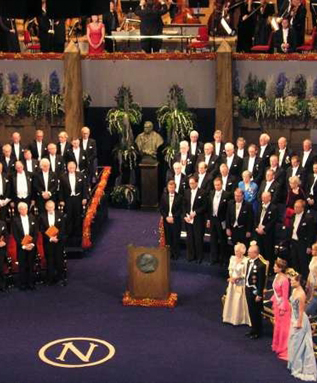 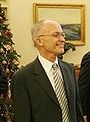 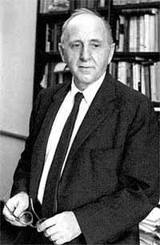 Теория экономических циклов
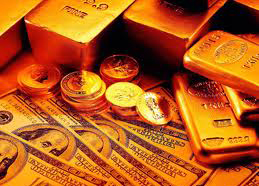 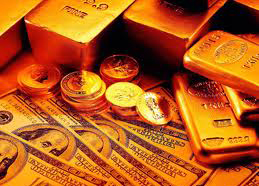 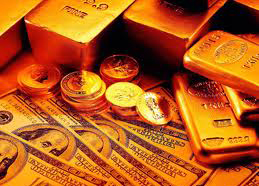 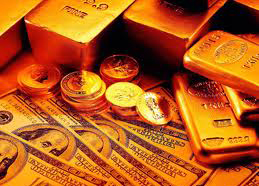 Теория и практика финансов
Теория человеческого капитала
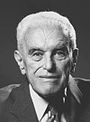 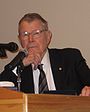 Теория игр
За первопроходческий вклад в теорию международной торговли и международного движения капитала


За анализ рынков с асимметричной информацией


За анализ структуры торговли и размещения экономической активности
1977г. 
Б.Олин  Д.Мид
2001
Д.Стиглиц
М.Спенс
2008
Пол Кругман
Теория   международной       торговли
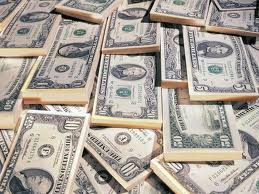 Методы макроэкономического анализа
Томас Сарджент
Кристофер Симс
«За эмпирические исследования причинно-следственных связей в макроэкономике»
Сарджент и Симс разработали методы для ответа вопросы, касающиеся причинно-следственной связи между экономической политикой и различными макроэкономическими переменными, такими как ВВП, инфляция, занятость населения и инвестиции.

      Одновременно политика влияет на экономику и экономика влияет на политику. Основным аспектом этого взаимодействия являются ожидания относительно будущего. Ожидания частного сектора относительно будущей экономической деятельности и политики влияют на принятие решений о заработной плате, сохранения сбережений (вкладов) и инвестиций. Одновременно, экономико-политические решения влияют на ожидания относительно событий в частном секторе.
Нобелевские лауреаты - 2011
Премия имени Альфреда Нобеля в 2012г. 
составила 1,1 млн. долларов
Лауреат Нобелевской премии по экономике объявляется 12 октября.